Викторина
на тему:
«Бонсай парки»
1 блок «Растения Бонсай»
Из какого растения выращен этот бонсай?
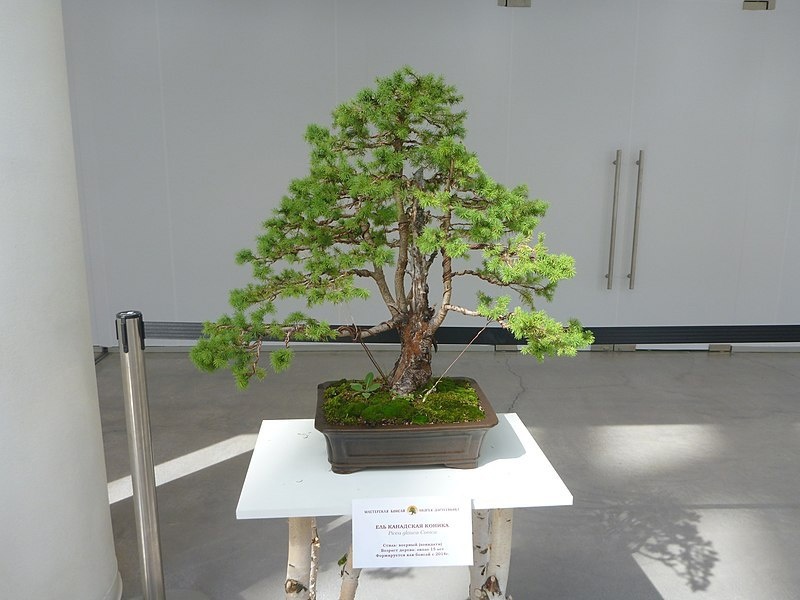 Ответ: ель
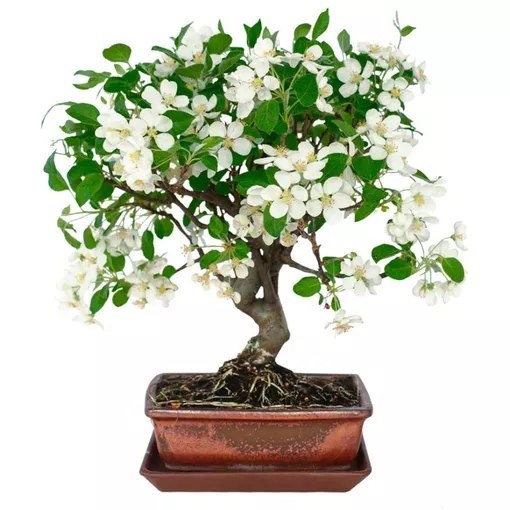 Из какого растения выращен этот бонсай?
Ответ: яблоня
Из какого растения выращен этот бонсай?
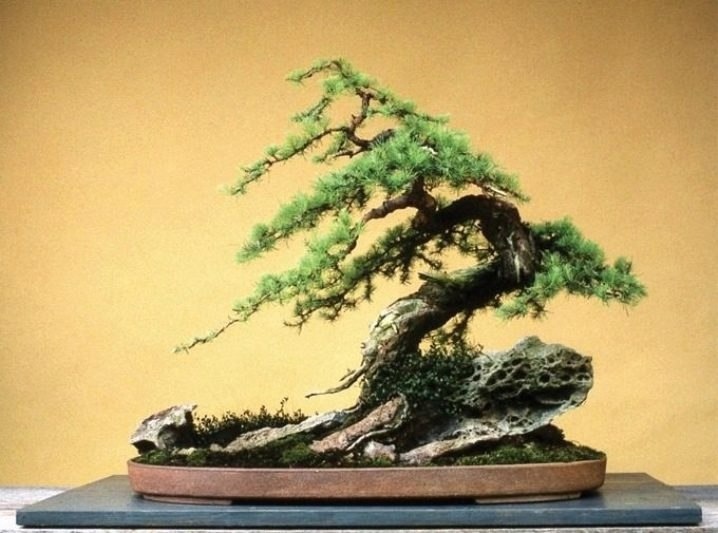 Ответ: лиственница
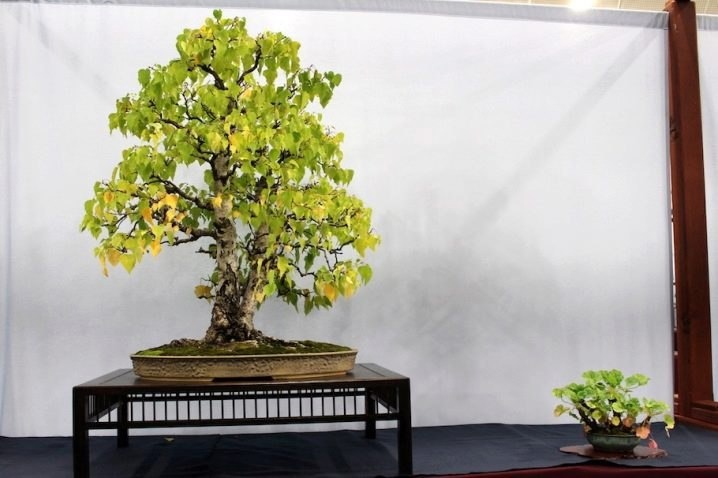 Из какого растения выращен этот бонсай?
Ответ: берёза
Из какого растения выращен этот бонсай?
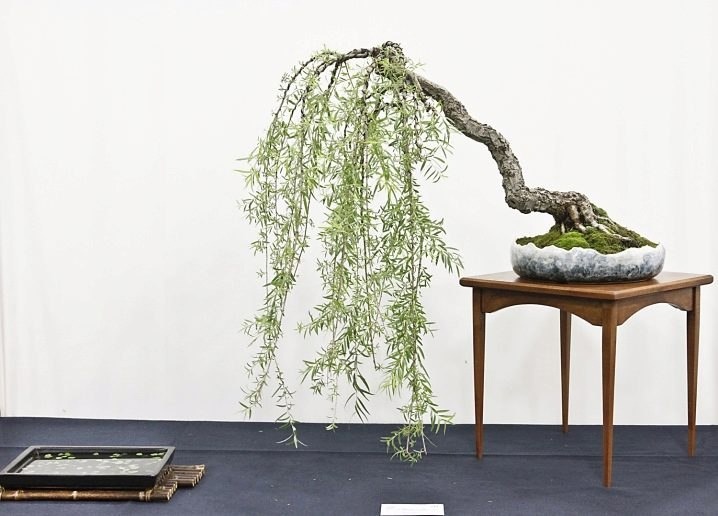 Ответ: ива
2 блок «1 из 4»
В каком городе находится Парк бонсай Центрального сибирского ботанического сада?
01
02
Иркутск
Новосибирск
Красноярск
03
04
Омск
Ответ: Новосибирск
В каком Московском вузе находится выставка японских бонсай?
01
02
МГУ
РУДН
ВШЭ
03
04
МГПУ
Ответ: МГУ
В одном из парков Крыма находится Сад бонсай. В каком?
Никитский ботанический сад
Воронцовский ботанический сад
01
02
Форосский ботанический сад
Ботанический сад Айвазовского
03
04
Ответ: ботанический сад Айвазовского
В каком году в парке Галицкого в Краснодаре открылся Японский сад?
2020
2021
01
02
2023
2022
03
04
Ответ: 2023
Самый большой парк Бонсай открылся в этом году. В каком?
1992
1998
01
02
2008
2002
03
04
Ответ: 1998
3 блок «Правда или ложь»
Бонсай могут иметь возраст несколько веков, оставаясь при этом высотой всего 60-80 см
Правда 	Ложь
Ответ: правда
Бонсай не является определенной породой деревьев
Правда 	Ложь
Ответ: ложь
Зимой, когда бонсай активно растут, требуется проводить регулярную обрезку, чтобы поддержать их форму. Летом бонсай не нуждаются в каком-либо особом уходе, однако им нужно защищенное от мороза место на улице
Правда 	Ложь
Ответ: ложь
Каждые несколько лет бонсай следует пересаживать в более крупную посуду
Правда 	Ложь
Ответ: правда
Вырастить бонсай можно из многих пород обычных деревьев
Правда 	Ложь
Ответ: правда
Спасибо за внимание!